Sushi Zo NY　　（　Sushi　Zo　ニューヨーク店　） Address　：　88  W. 3rd　St  New  York　10012　USA
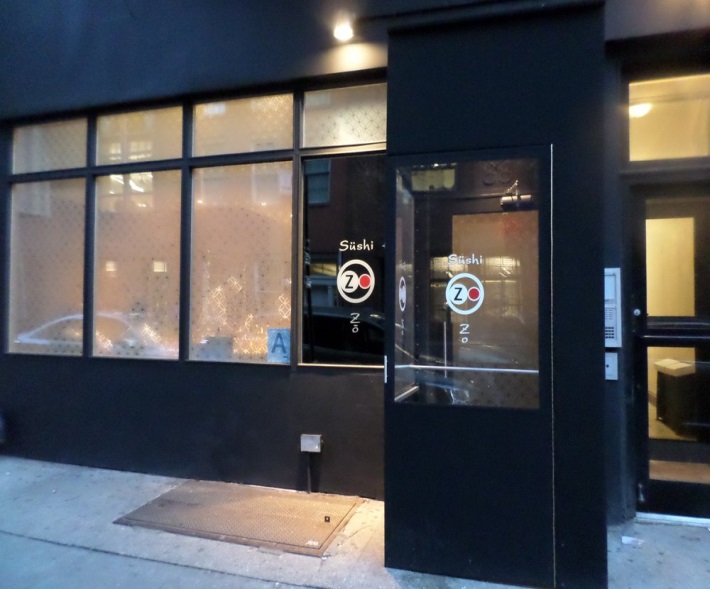 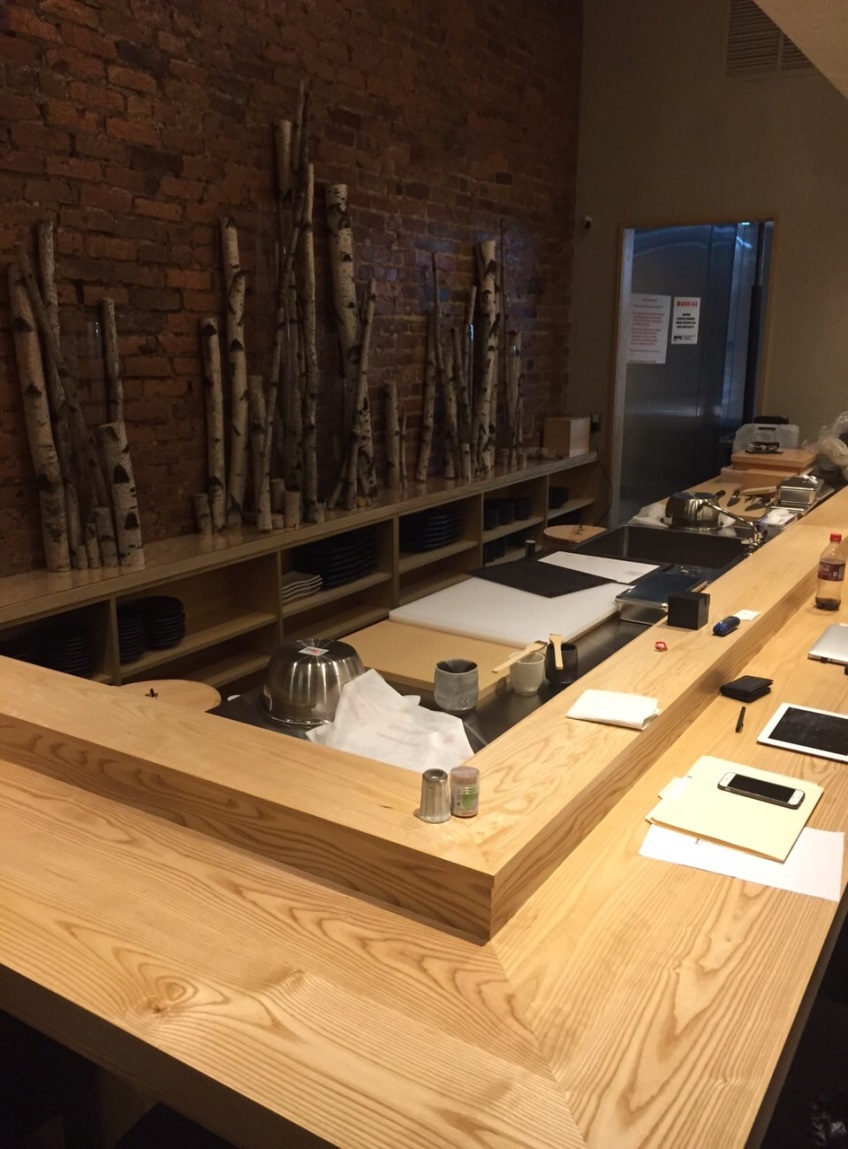 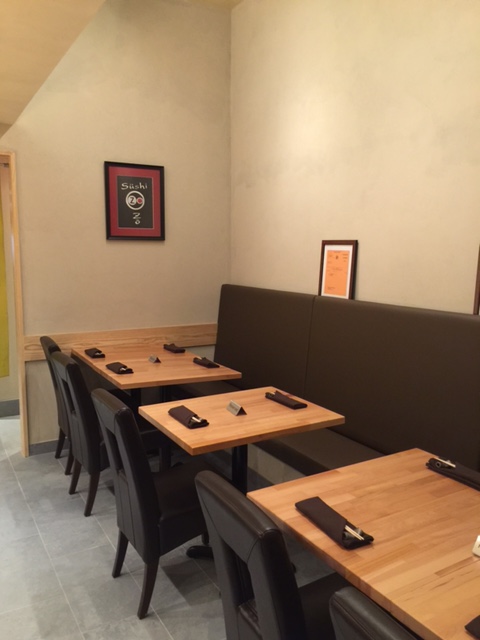 Sushi Zo  West　 LA  内外装　（　Sushi　Zo 　ロサンゼルス　ウエスト　店　）Address　:　9824 National Blvd Los Angeles  CA 90034　USA
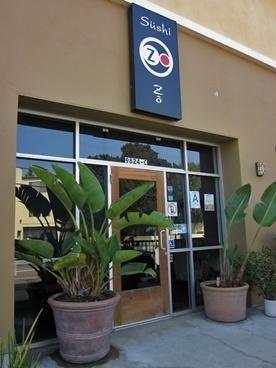 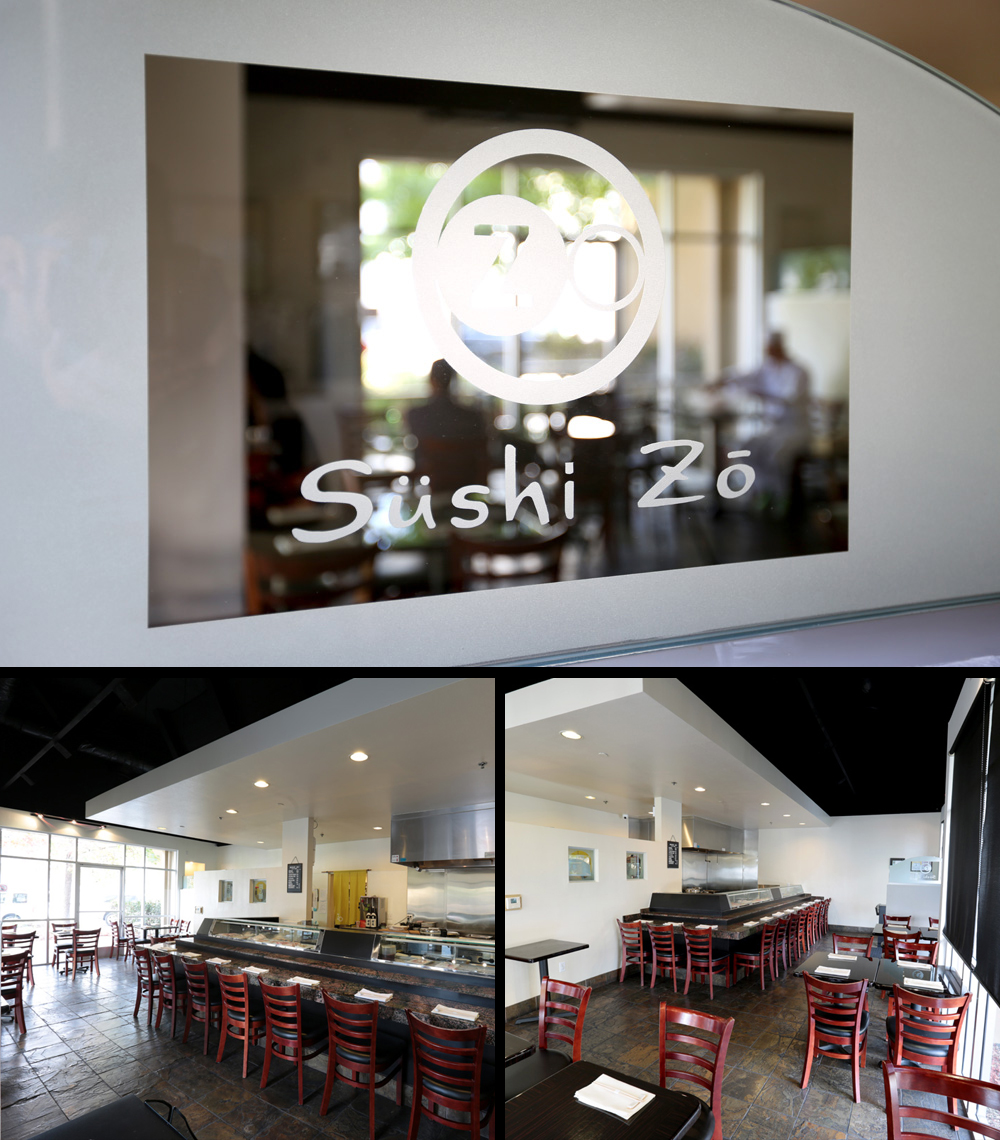 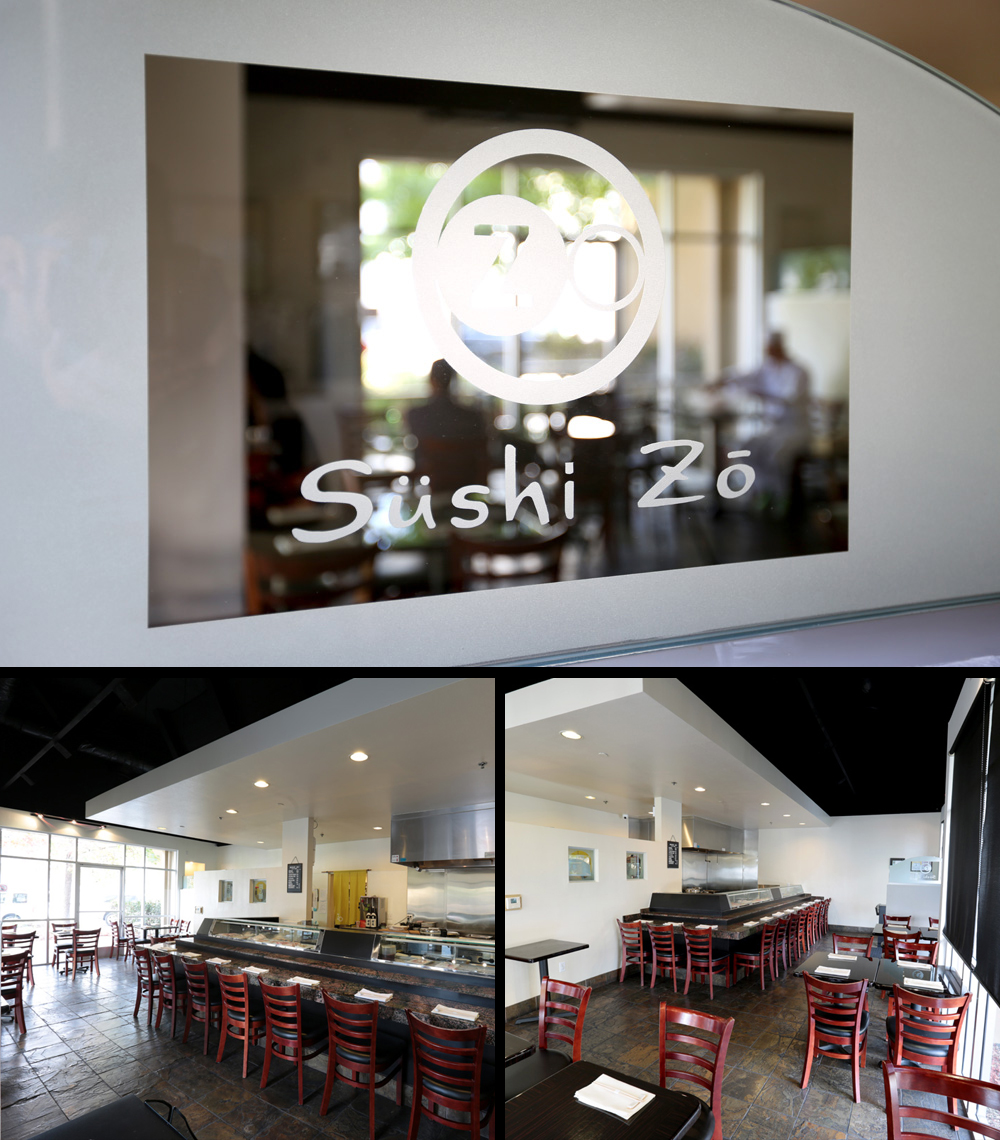 Sushi Zo  Downtown  LA   （Sushi Zo  ロサンゼルス　ダウンタウン店　中心部　）Address  :  334 S . Main St   Los Angeles  CA 90034 　USA
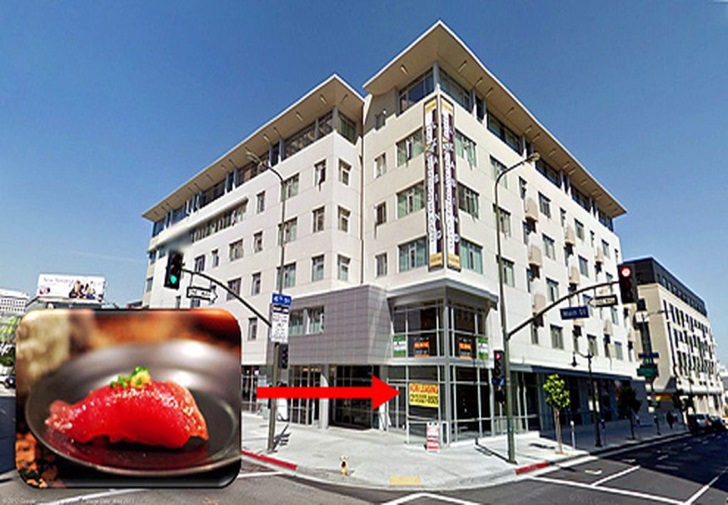 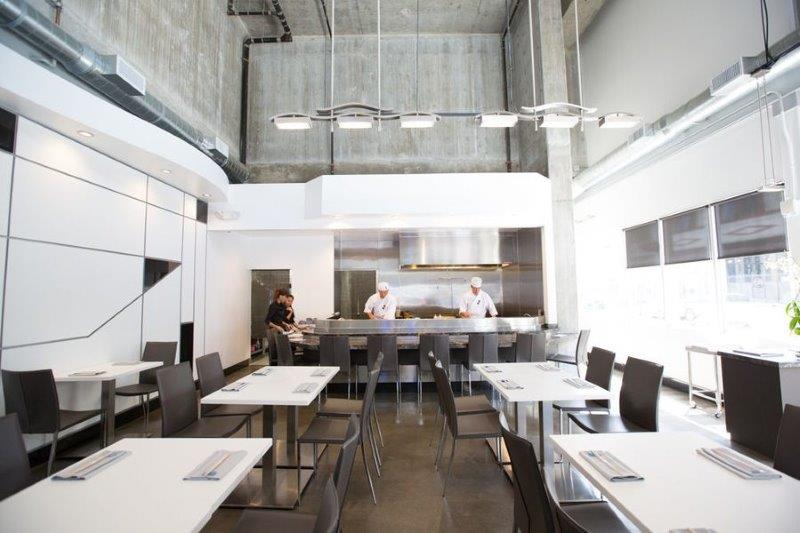 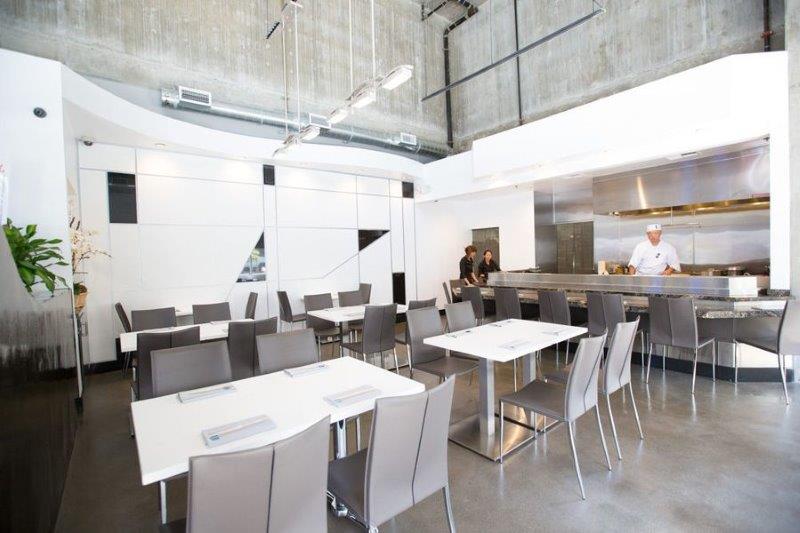 Sushi  Zo 　Bangkok　（ Sushi Zo バンコク　店）Address  :　Athenee Tower63 Wireless Road, Lumpini, Bangkok, Thailand
Plaza Athenee Bankok A Royal Meridien HotelOffice ビル　１F
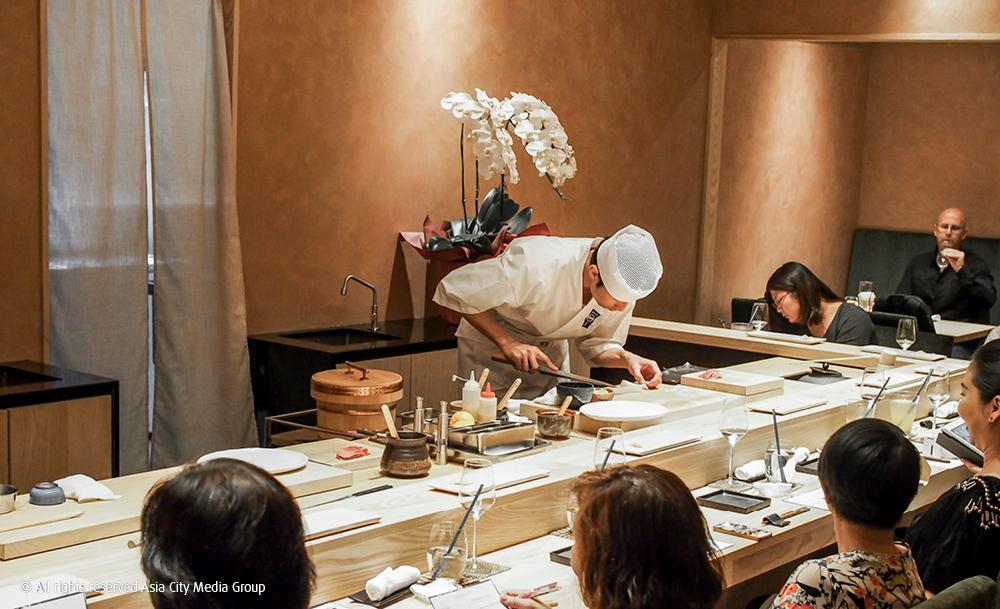 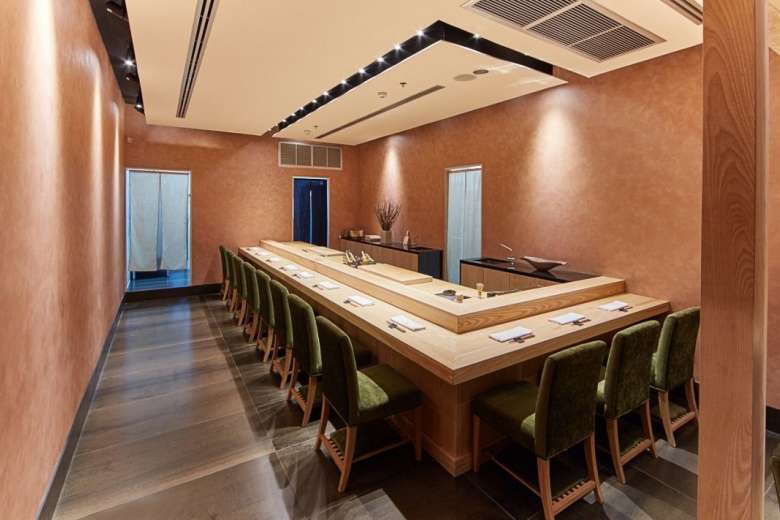 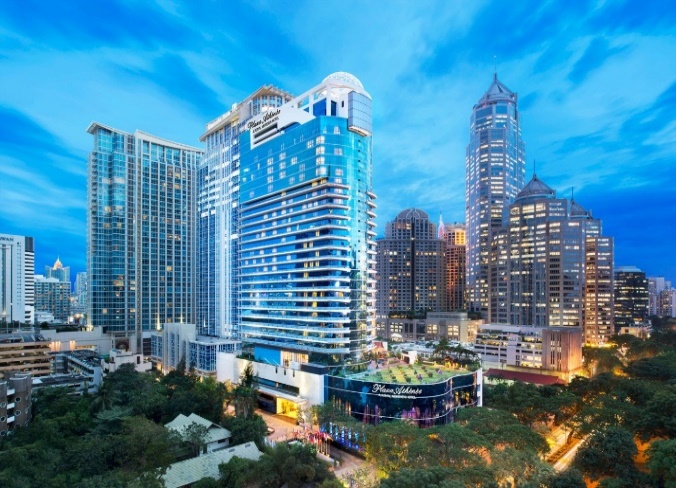 2016　December　Coming Soon
Sushi  Zo 　Tokyo　Address  :　7-6-5　Roppongi, Minato-ku, Tokyo, 106-0015 Japan
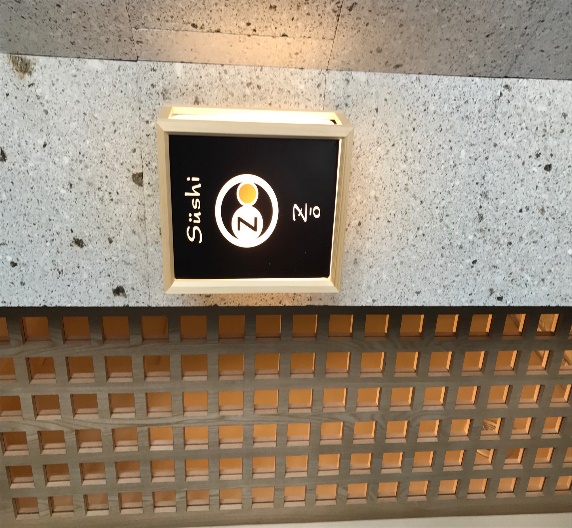 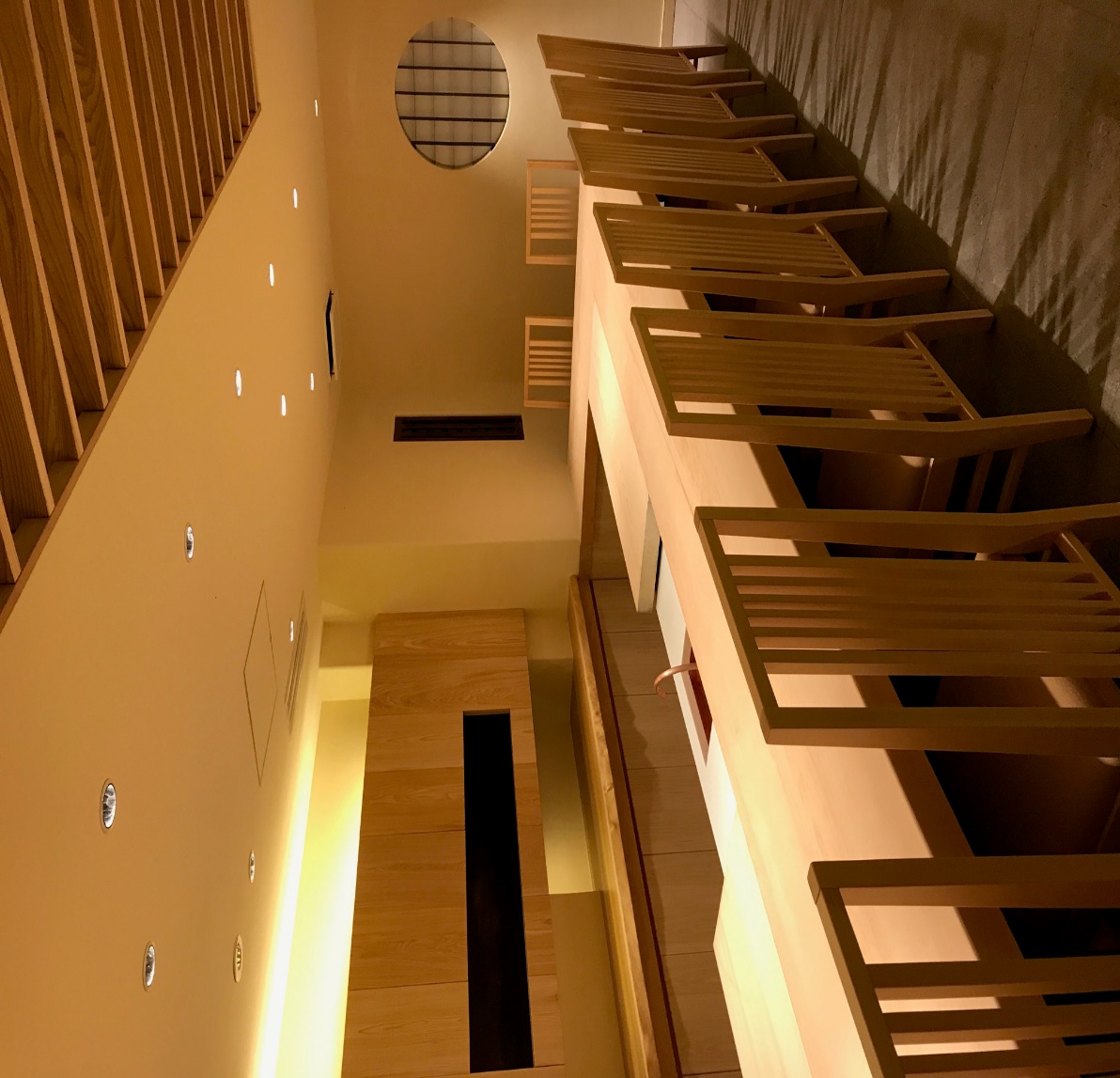 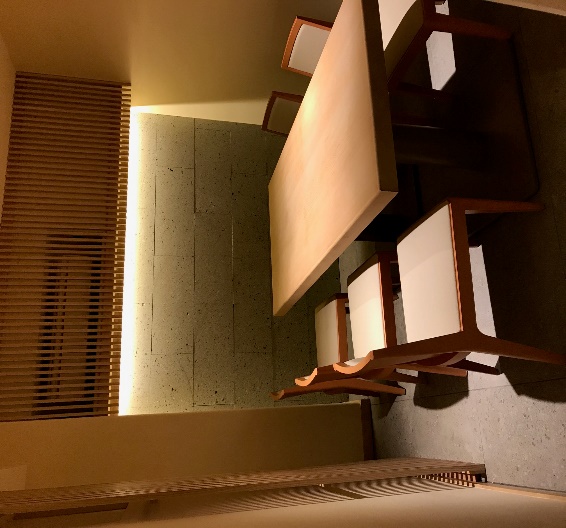 2016　December　Coming Soon